jeudi, le dix-sept avril
Travail de cloche
À quelle heure (plus ou moins) sont l’aube et le crepuscule aujourd’hui à Fort Collins?
mercredi, le seize avril
chapeau!
un truc de chapeau
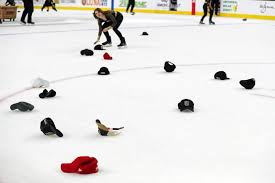 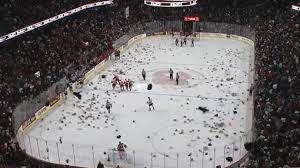 Pourquoi est le petit prince surpris quand il entend qu’il doit attendre le coucher de soleil ?
Pourquoi sont les crépuscules plus fréquent chez le petit prince ?
Préférez-vous regarder l’aube ou le crépuscule ?
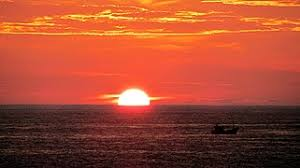 Selon  les pirates, l’éclat vert veut dire qu’une âme est revenue du monde des morts au monde des vivants.
Devoirs
Billet de sortie
Où est le meilleur endroit pour voir le coucher de soleil?